GREML in OpenMx
Rob Kirkpatrick
(Virginia Commonwealth University)
Boulder Workshop 2015
1
What’s GREML?
Genomic-Relatedness-Matrix Restricted Maximum Likelihood (Benjamin et al., 2012).

What GCTA does to estimate         .
2
Benjamin, D. J., et al.  (2012). PNAS, 109(21), 8026-8031.  doi: 10.1073/pnas.1120666109
What’s OpenMx?
Package for the R statistical computing platform.
R “frontend.”
C++/Fortran “backend.”
Combines matrix operations with numerical optimization.
Purpose (broadly): structural equation modeling.
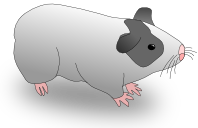 3
http://openmx.psyc.virginia.edu/
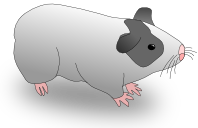 Models in OpenMx 2.0.x
Split between:
Model’s expectation (specification).
Model’s fitfunction (loss function to be minimized).
GREML implementation introduces a GREML expectation and fitfunction.
IMPORTANT:  GREML implementation not yet officially released and is subject to change!
4
[Speaker Notes: To use GREML in OpenMx right now, you would need to build a “bleeding edge” revision of OpenMx from the source repository.]
GREML in OpenMx is flexible
Key distinguishing characteristic from other analyses in OpenMx (e.g., FIML): phenotype vector y is a single realization of a random vector that cannot, in general, be partitioned into independent subvectors.

Applicable to analyses in disciplines other than genetics.
5
[Speaker Notes: Simple GREML-type models should be done in GCTA, because GCTA is optimized for the purpose.  Not much point using OpenMx for things that GCTA can do, and more quickly.

For instance, GREML enables a quite flexible, albeit computationally inefficient, way of doing multilevel analyses in OpenMx.]
GREML in OpenMx: assumptions
Conditional on covariates X, phenotype vector y is a single draw from a multivariate-normal distribution having (in general) dense covariance matrix, V.
The parameters of V are of primary interest.
Random effects are normally distributed.
WLS regression, using weight matrix V-1, is adequate model for phenotypic mean.
6
[Speaker Notes: ‘V’ matrix can be sparse, but at present, OpenMx doesn’t know how to internally represent it as a sparse matrix w/r/t storage and operations.  Parameters in ‘V’ are variance components, genetic correlations, etc.  Random effects, including residual, assumed to be normal.]
mxExpectationGREML()
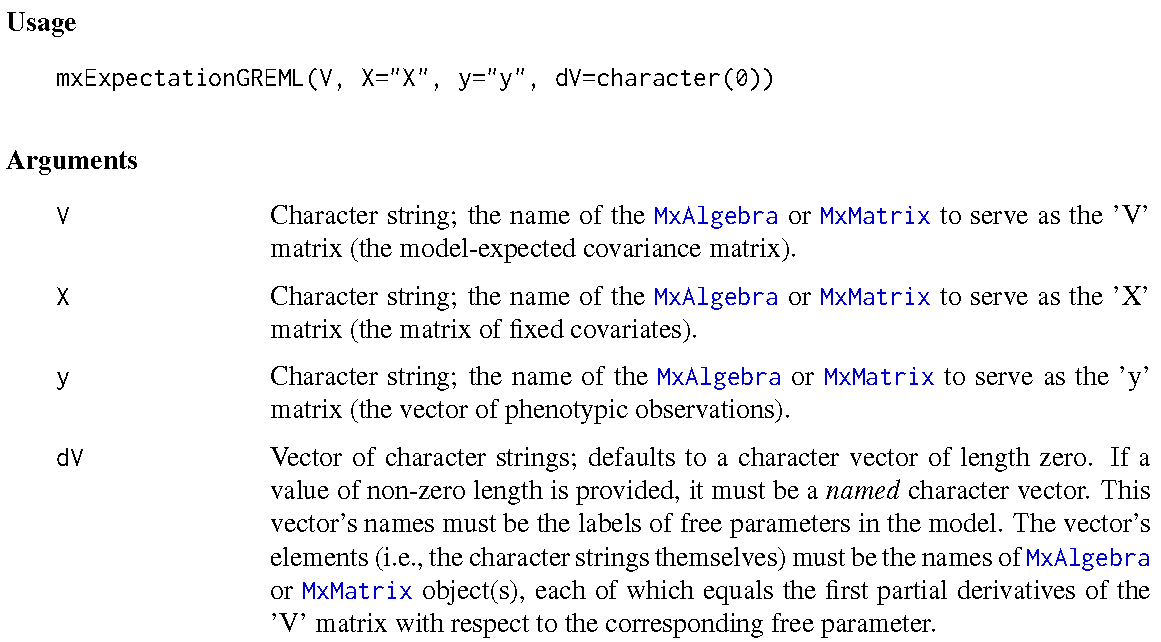 7
Notes
N.B. y can contain an arbitrary number of stacked phenotypes(!).
Need to use NPSOL or Newton-Raphson to benefit from derivatives.
“Definition variables” not compatible (and not necessary) with GREML.
Ordinal variables not compatible with REML.
GREML expectation does not use MxData, but it needs dummy MxData for technical reasons…
8
mxGREMLStarter()
Recommended interface for initializing a GREML model.
User provides:
Raw “wide-format” data.
Column names of phenotype(s) and covariates.
Function returns MxModel with:
X & y, with missing observations removed.
GREML fitfunction.
Dummy MxData.
User still has to specify V.
9
[Speaker Notes: Raw data = dataframe or matrix (in R).  No simple interface for specifying ‘V’ at present, for the sake of flexibility.]
GREML fitfunction
Can trim rows and columns of V (and derivatives) that correspond to missing observations trimmed from X & y…
…but better performance if trimming done before runtime.
Backend:
Uses Eigen C++ library for linear algebra system.
With Newton-Raphson, does average-information REML (Johnson & Thompson, 1995). 
Frontend object holds results for fixed effects.
10
Johnson, D. L., & Thompson, R.  (1995).  Journal of Dairy Science, 78, 449-456.
TODO—short term
UI for viewing fixed-effects results.
More data-structuring choices for mxGREMLStarter() (e.g., repeated-measures).
Sparse V option?
Option for MxAlgebras not to return a result to frontend (because huge).
11
[Speaker Notes: The way the data are structured in the current mxGREMLStarter() is appropriate if the multiple phenotypes really are different phenotypes.  A different structuring would be preferable when the “multiple” phenotypes are actually the same phenotype measured multiple times from the same unit (e.g., repeated measures, participants clustered within families).]
TODO—long term
Allow matrices (esp. GRMs) to be read directly into the backend from disk.
User-friendly interface for specifying V (e.g., from paths)?
12
Concluding Notes
Validation of OpenMx GREML:
Reproduced FIML and GCTA results from Lindon’s simulation.
Reproduced GCTA results reported in Kirkpatrick et al. (2014).
There’s a simple example script in extra slides.
I’m looking for interested users!  Let’s talk!
Kirkpatrick, R. M., et al.  (2014). PLoS ONE 9(11): e112390. doi:10.1371/journal.pone.0112390
13
Acknowledgements
NIH grant DA026119
Mike Neale (PI)
Lindon Eaves
Joshua Pritikin, Mahsa Zahery, & Mike Hunter
The rest of the OpenMx Development Team
14
15
Trivially Simple Example Script (Part 1)
dat <- cbind(rnorm(100),rep(1,100)) #<--Randomly generate data:
colnames(dat) <- c("y","x") 
#Initialize MxModel:
start <- mxGREMLStarter("GREMLmod",data=dat,Xdata="x",ydata = "y",addOnes = F, 
    dropNAfromV = T)
#Create a custom compute plan:
plan <- mxComputeSequence(freeSet=c("Ve"),steps=list(
  mxComputeNewtonRaphson(fitfunction="fitfunction"),
  mxComputeOnce('fitfunction', c('fit','gradient','hessian','ihessian')),
  mxComputeStandardError(), mxComputeReportDeriv()
))
16
[Speaker Notes: This is a trivially simple model (so it’s not that substantively interesting).]
Trivially Simple Example Script (Part 2)
#Finish constructing MxModel:
testmod <- mxModel(
  start,
  plan,
  mxExpectationGREML(V="V",X="X",y="y",dV = c(ve="I")),
  mxMatrix(type = "Full", nrow = 1, ncol=1, free=T, values = 2, labels = "ve", 
     lbound = 0.0001, name = "Ve"),
  mxMatrix("Iden",nrow=100,name="I",condenseSlots=T),
  mxAlgebra(I %x% Ve,name="V")
)
testrun <- mxRun(testmod) #<--Run it.
summary(testrun)  #<--See results.
#See results for fixed effects:
cbind(testrun$fitfunction$info$b, sqrt(testrun$fitfunction$info$bcov))
17
Within-Person Model (for a not-so-trivial analysis)
AL
AS
EL
ES
1
1
1
1
L
S
1
1
1
Y₁
Y₂
Y₃
18
[Speaker Notes: This is a bit more interesting: a biometric latent-growth curve model.  Imagine if we want to fit it to a genotyped sample of classically unrelated participants.]
Between-Person Model
There will be n double-headed paths coming from each person’s AL and AS!  This fact is represented with a GRM.
AL
AS
EL
ES
19